Муниципальное бюджетное общеобразовательное учреждение «Андринская средняя общеобразовательная школа»
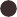 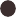 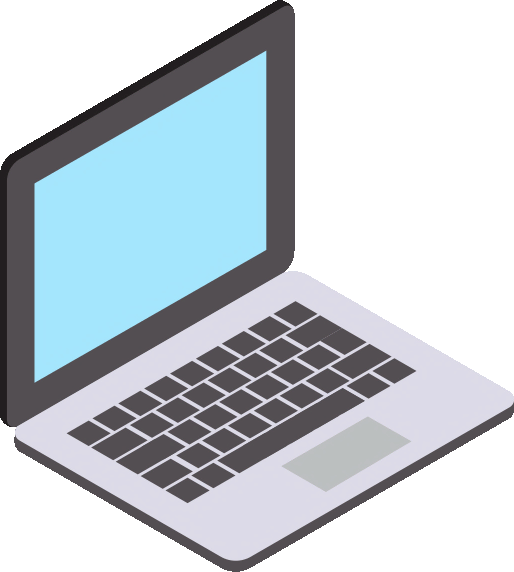 Конструирование цифрового  портфолио педагога 
на ресурсе  WordPress 
с целью прохождения  процедуры аттестации
Автор: Ким Олеся Робертовна, 
учитель русского языка и литературы
2023
Боль аудитории
Для многих процесс создания сайта кажется чем-то невероятно сложным, особенно когда речь идёт о самостоятельном проектировании и разработке веб-страницы. Но пусть вас не пугают технические термины, благодаря сервису WordPress, создать проект в Сети сможет каждый (и совершенно без знаний программирования)
Плюсы и минусы создания сайта на  Wordpress:
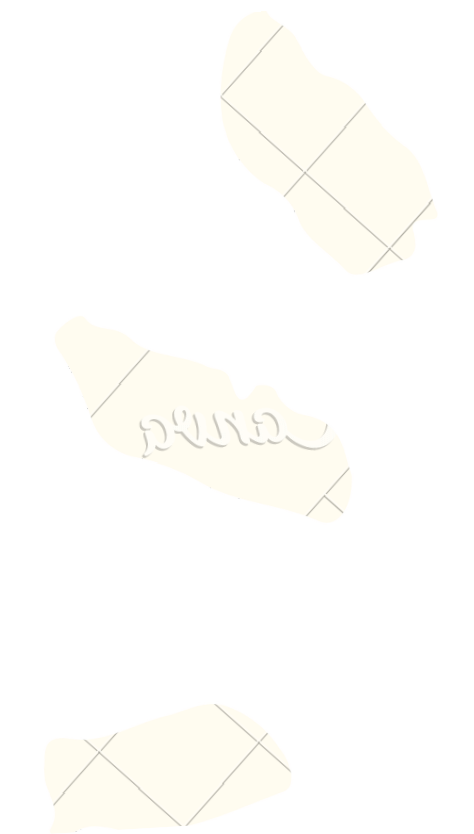 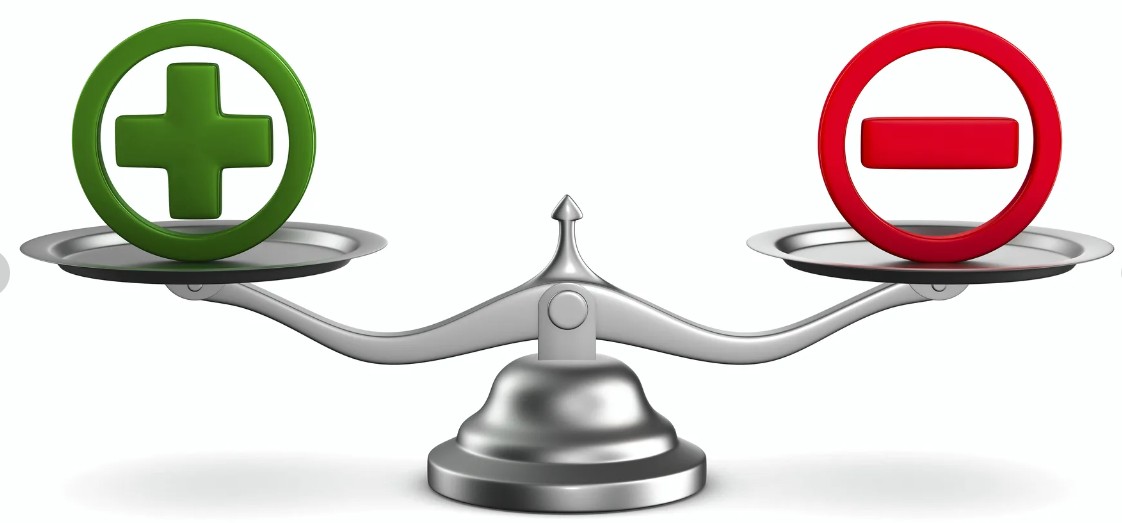 Выбор имени
Свобода
Творчество
Денежные расходы
Время (усилия)
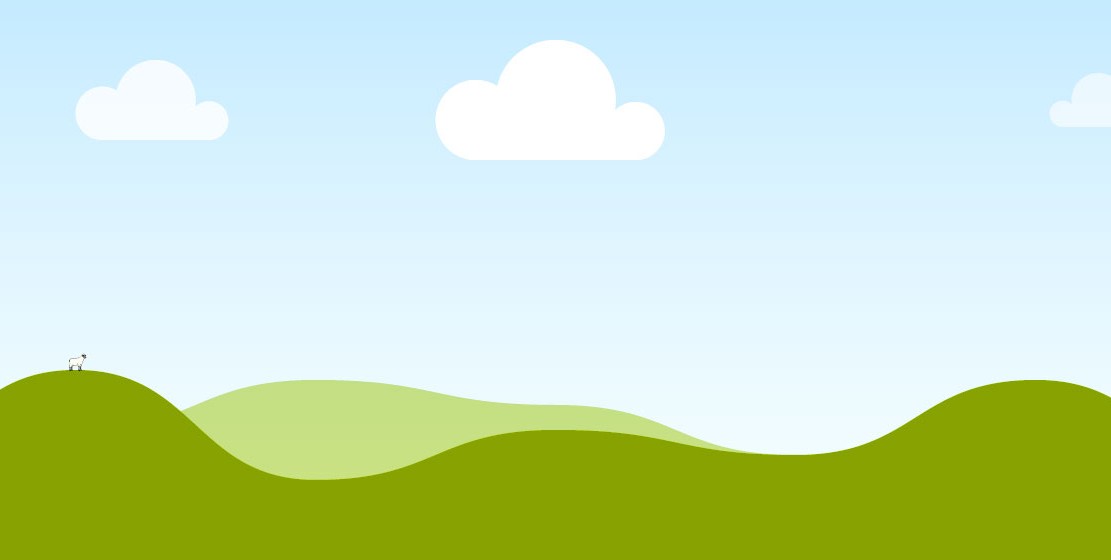 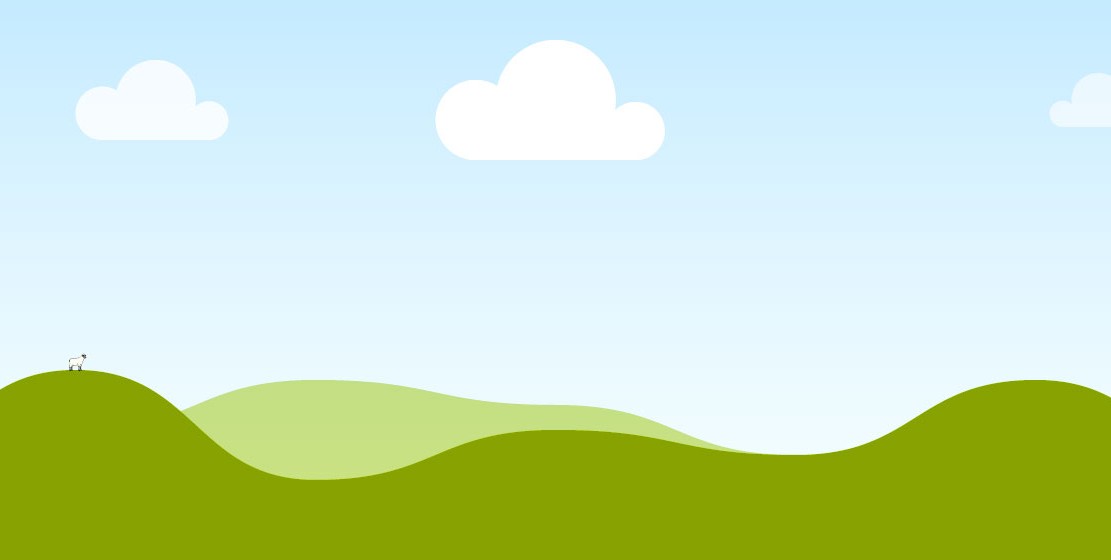 Шаг 1.Определяем цель создания сайта
Следует чётко определиться с целями — для чего создаётся сайт? 
Какие цели и задачи он будет решать?
Можно посмотреть примеры сайтов в интернете, у других коллег, к примеру. Важно обращать внимание на подачу сайтов, оформление и подмечать интересные идеи в дизайне или тексте. Но не копировать их — лучше вдохновиться и создать нечто уникальное
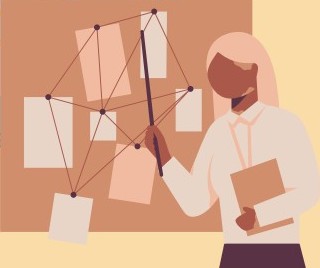 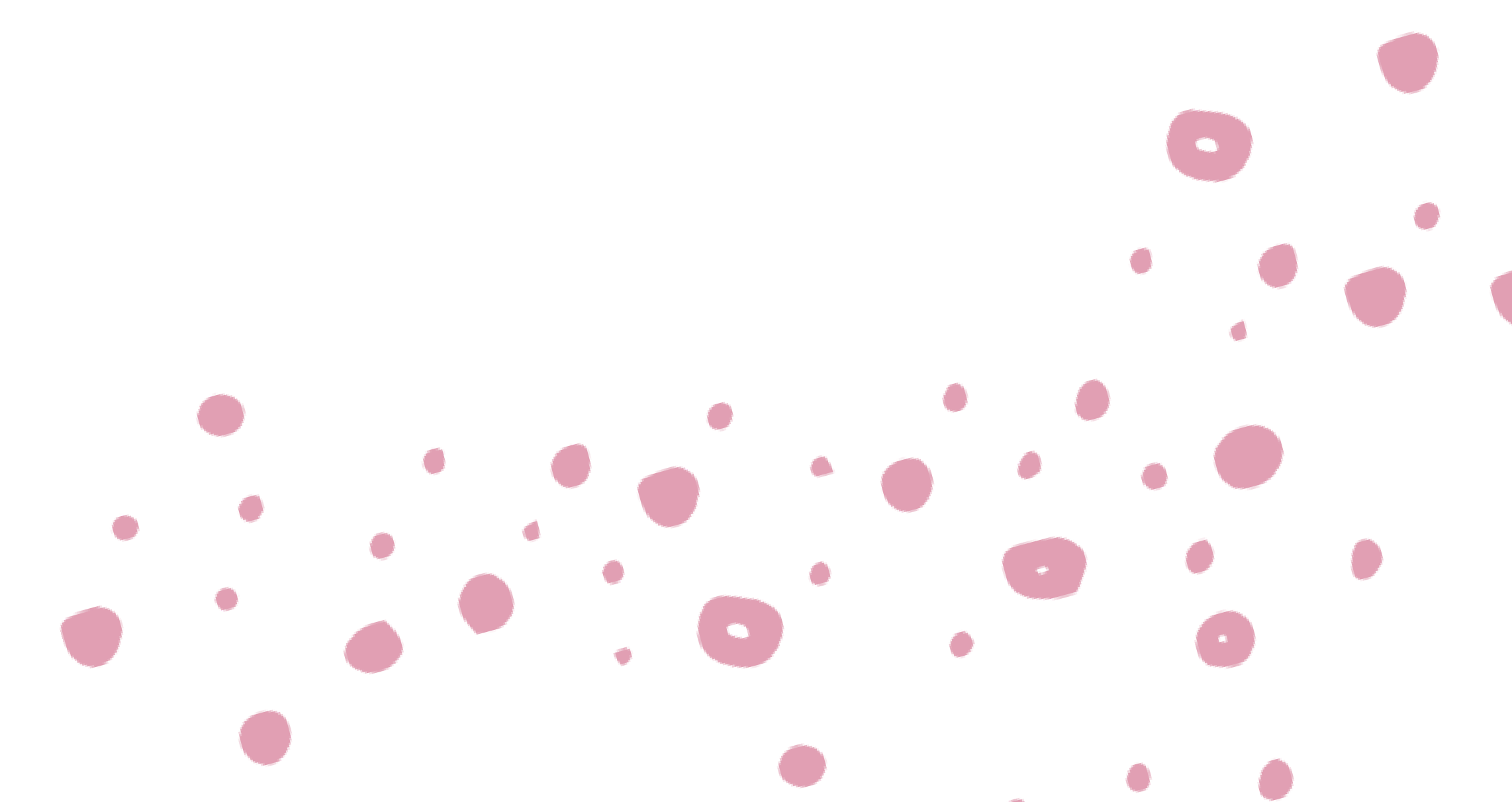 Шаг 2 . Выбираем тип сайта
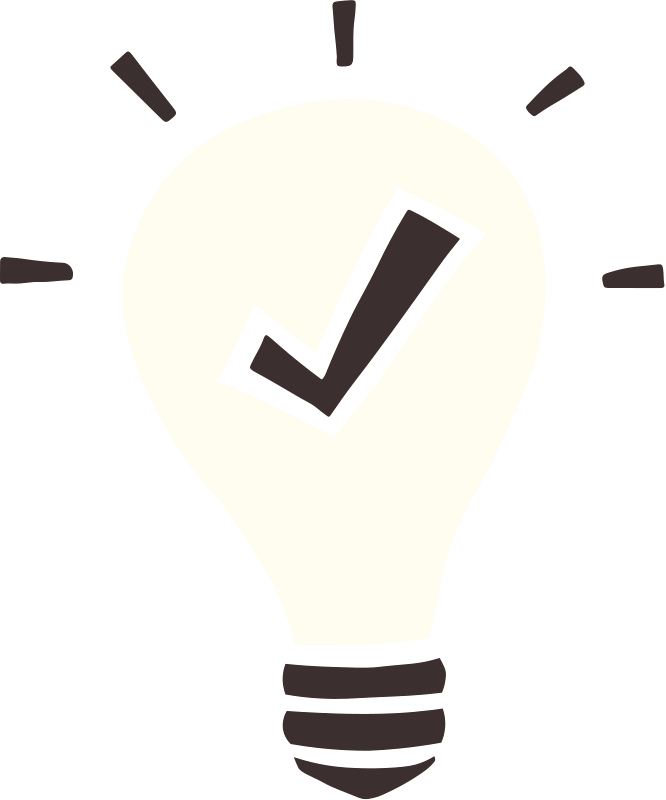 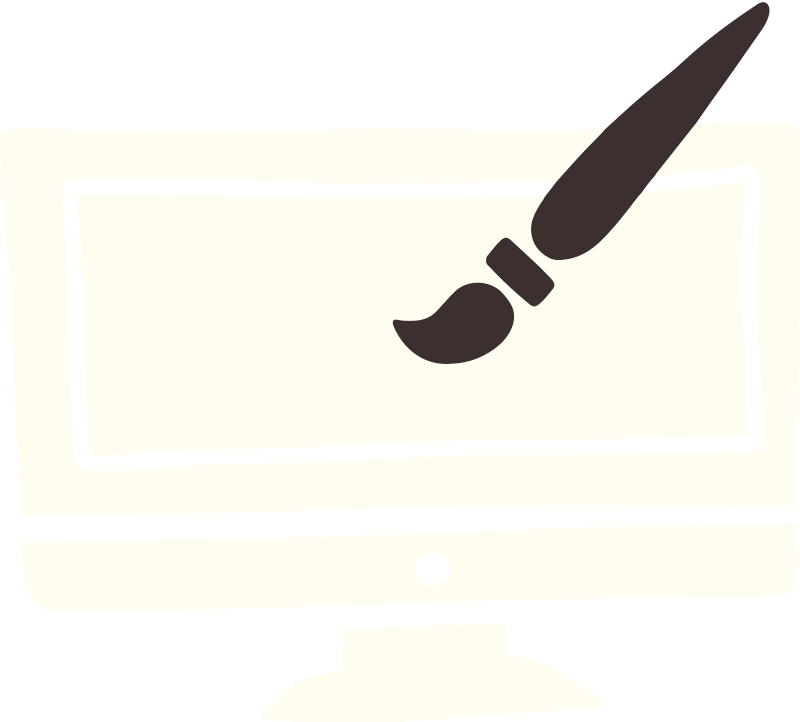 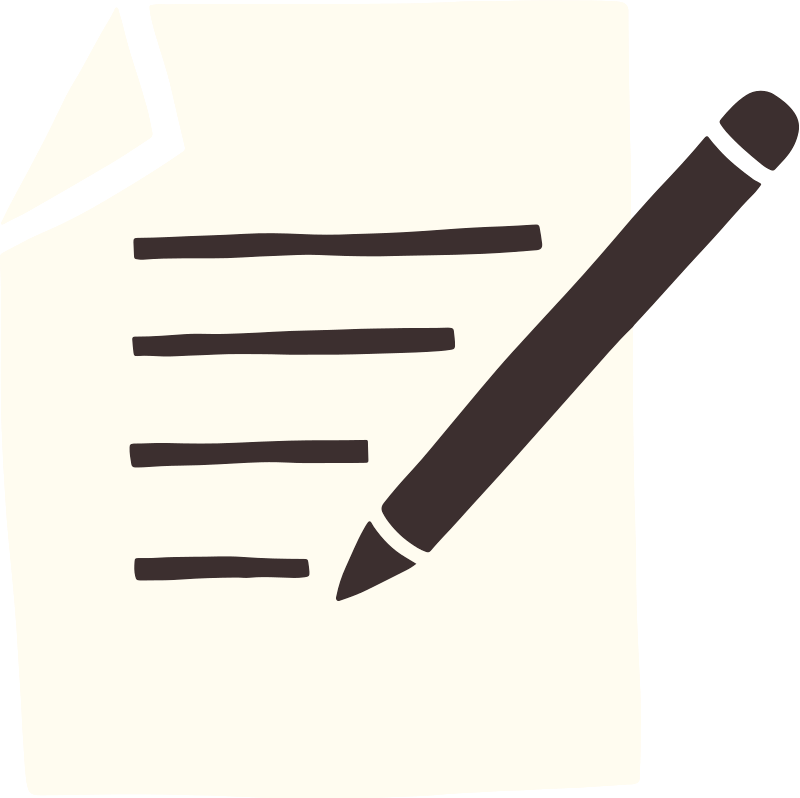 портал
новостной блог
Сайт компании
Интернет-магазин
лендинг
сайт-визитка
портфолио
Шаг 3. Придумываем название 
и доменное имя
Избегайте дефисов и цифр в домене. Они снижают качество восприятия и запоминаемость домена 


Не используйте сложных транслитов и труднозапоминаемых сочетаний букв. Простота и однозначность лучше всего


Избегайте слов с нарочно допущенным ошибками (SABAKOVOD.NET) или дополнительными буквами (WWWKONTAKTE.RU). Такие домены могут наводить на мысль, что ваш сайт мошеннический
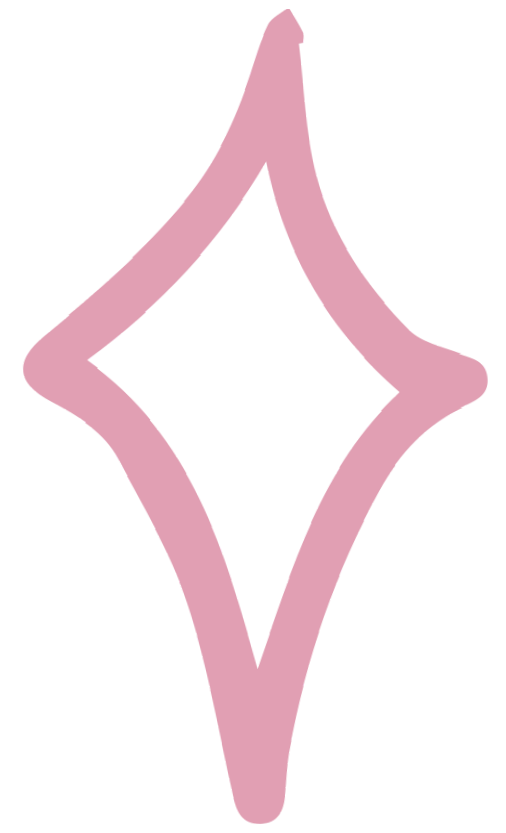 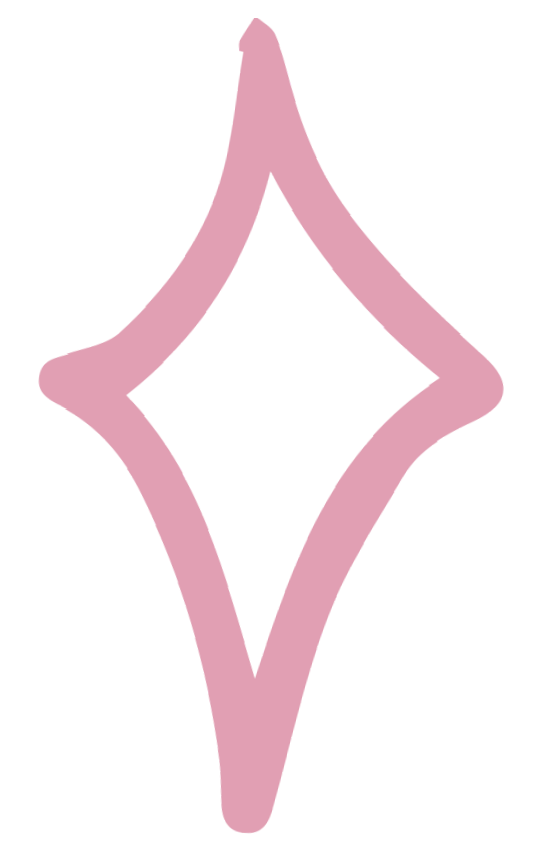 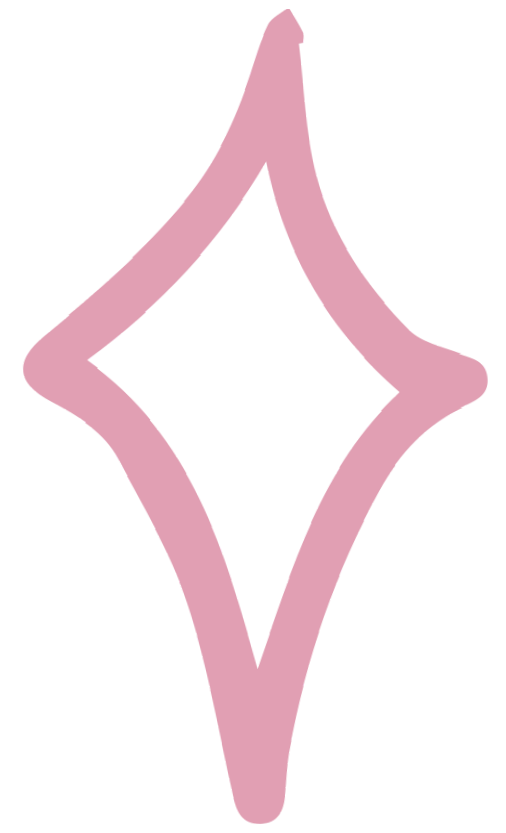 Шаг 4. Выбираем тариф
Самый бюджетный тариф – 
1 рубль в месяц 
3 ГБ дискового пространства
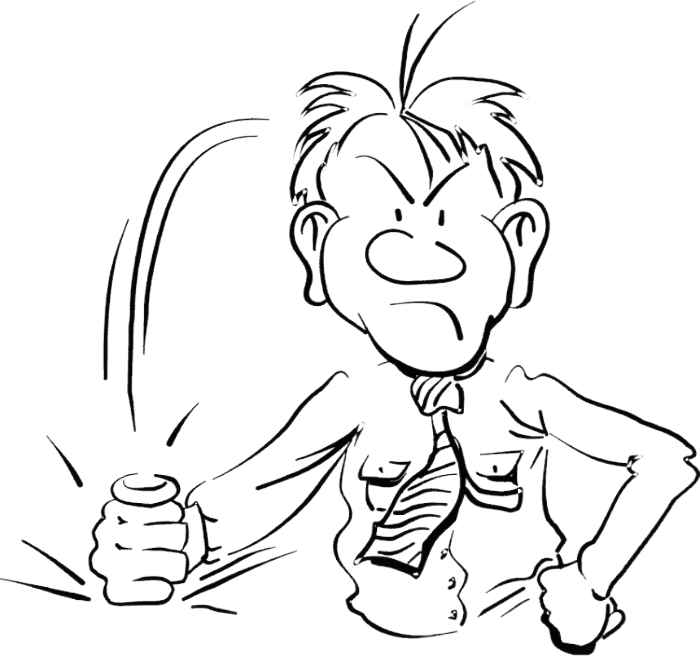 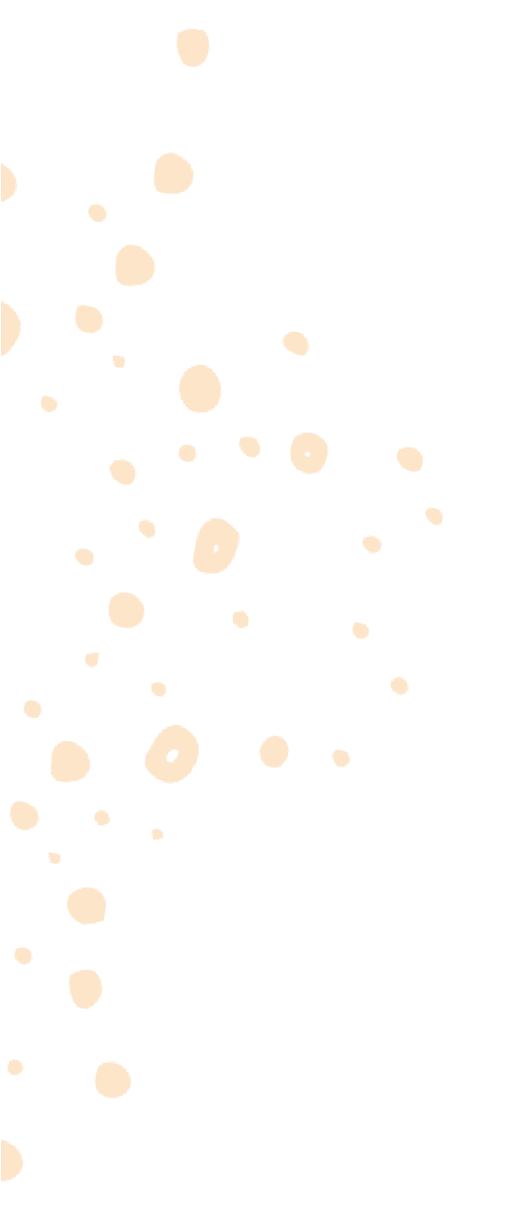 Шаг 5. Выбор шаблона
Шаблон — это уже свёрстанная HTML-страница с готовым дизайном


Можно взять шаблон за основу и изменить в нём цвет, шрифт, расположение блоков и элементов или сделать сайт в конструкторе с нуля
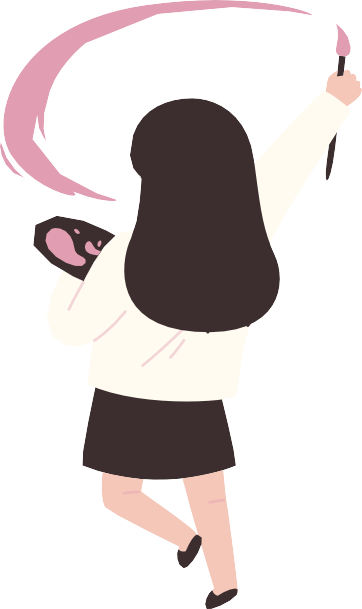 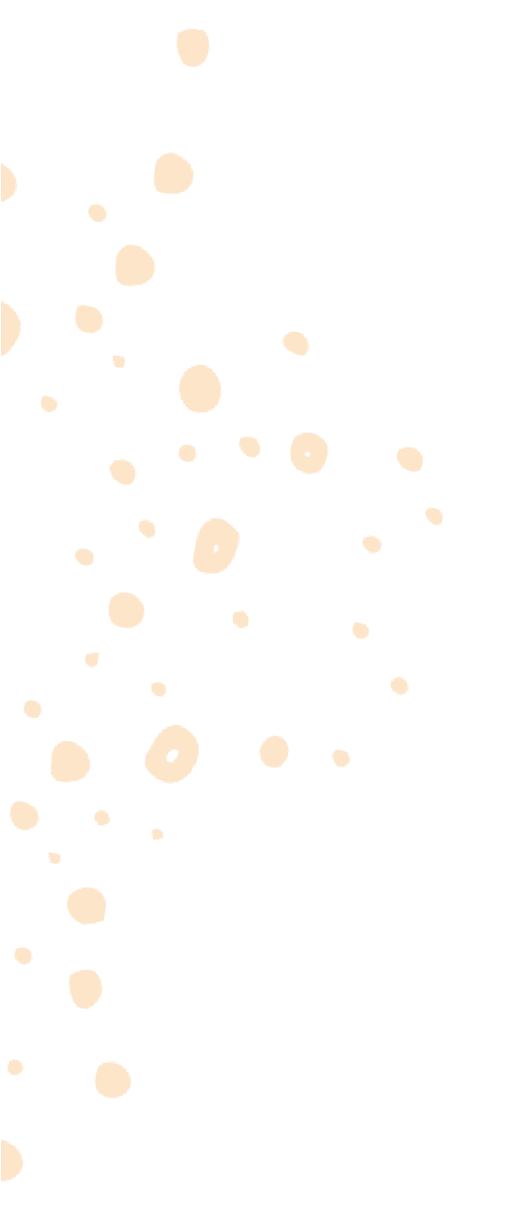 Шаг 6. Создание сайта, наполнение его контентом
Написание текстов
Фото и видео
Загрузка файлов
Работа в админ-панели
Редактирование
Просмотр
Публикация
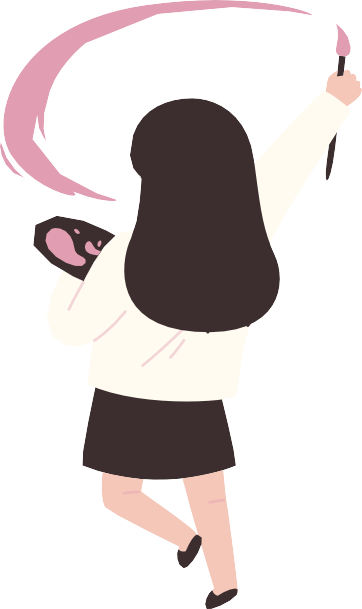 /
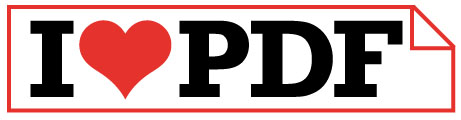 Предварительная работа
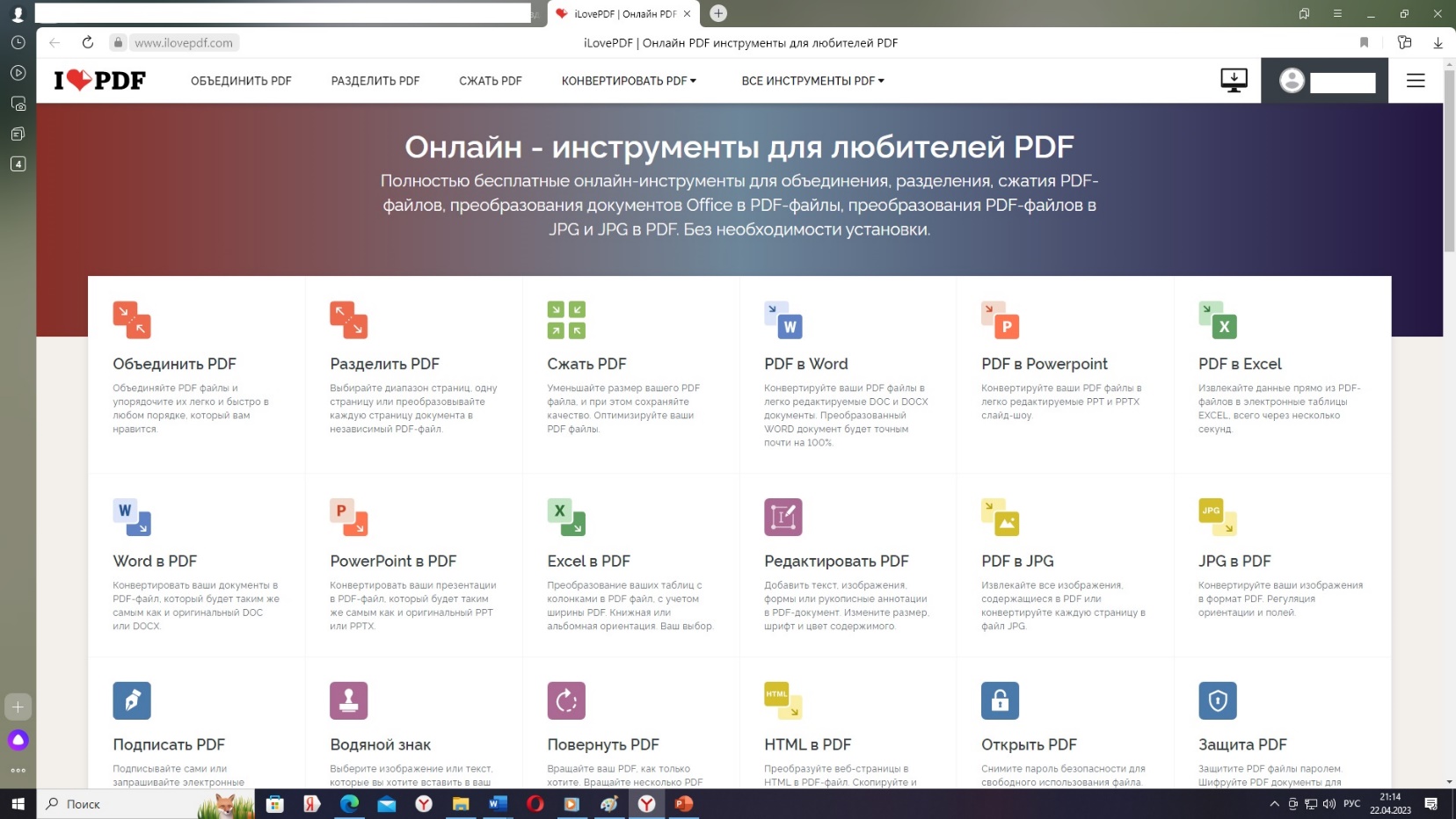 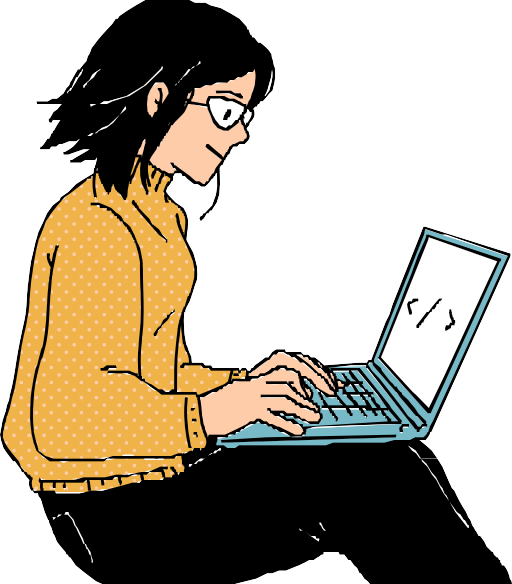 Вдохновляйтесь и создавайте 
свои шедевры

https://wordpress.com/ru/